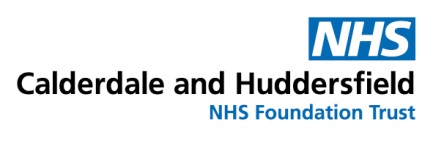 So, you want to be a Doctor?
Are you a Sixth Form Student thinking of applying to University to study medicine?
Come and find out what it is like to be a doctor and a medical student.
We are holding a special day of interactive seminars and workshops run by doctors and medical students.We will help you prepare your university application, develop your interview skills and gain a better understanding of what it is like to be a doctor.Date: Monday 17th February 2020Time: 8:45am – 5.00pm (approx)Venue: Learning and Development Centre, Calderdale Royal Hospital
Advice on University Application and Interview Practice!
No Course Fee – Lunch and Refreshments Provided
If interested please complete an application form and send:Sue BurtonCalderdale Royal HospitalLearning & Development  Centre, SalterhebbleHALIFAX
HX3 0PWEmail: sue.burton@cht.nhs.ukTel: 01422 224190
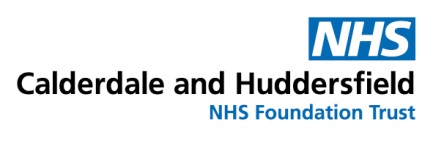 So, you want to be a Doctor?
Name: ……………………………………………………………………………………………………
DOB: ......................................................................................................
Telephone No.: ..................................................................................
E-Mail: ………………………………………………………………………………………….........
School/College: ................................................................................
Date: Monday 19th February 2020Time: 8:45am – 5.00pm (approx)If interested please complete the application form and post or email  (details below):Sue Burton
Medical Education Manager
Calderdale Royal HospitalLearning  & Development  Centre, SalterhebbleHALIFAXHX3 0PWEmail: sue.burton@cht.nhs.ukTel: 01422 224190